Vysoká škola technická a ekonomická v Českých Budějovicích Ústav technicko-technologický
Novostavba objektu na území 
konkrétní obce v CHKO Šumava
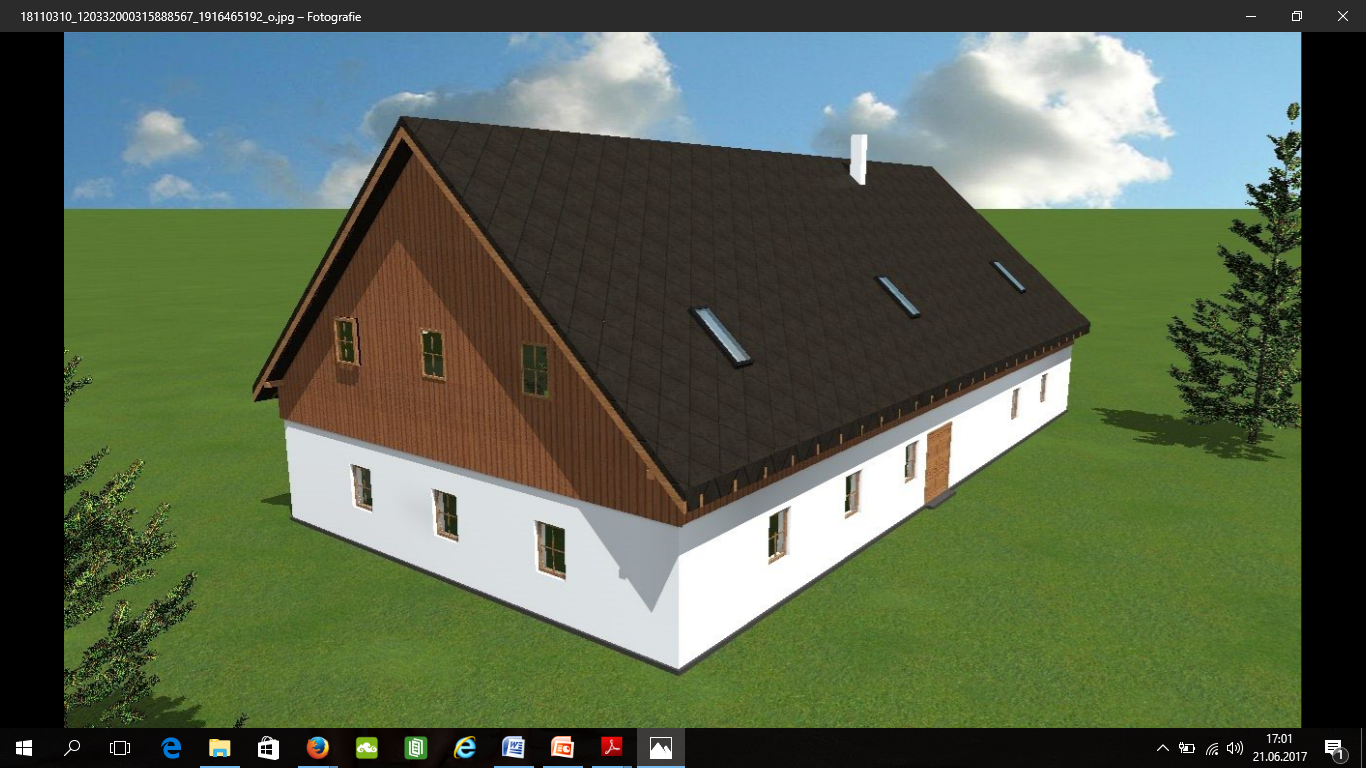 Autor práce: Kamila Majerová 12013
Vedoucí práce: Ing. Karolína Škrlantová
Oponent práce: Ing. Jan Zugárek
Motivace a důvody k řešení dáného problému
Snaha o zachování charakteristických prvků dané lokality
Pokus o znovu obnovení původní architektury
Blízké téma
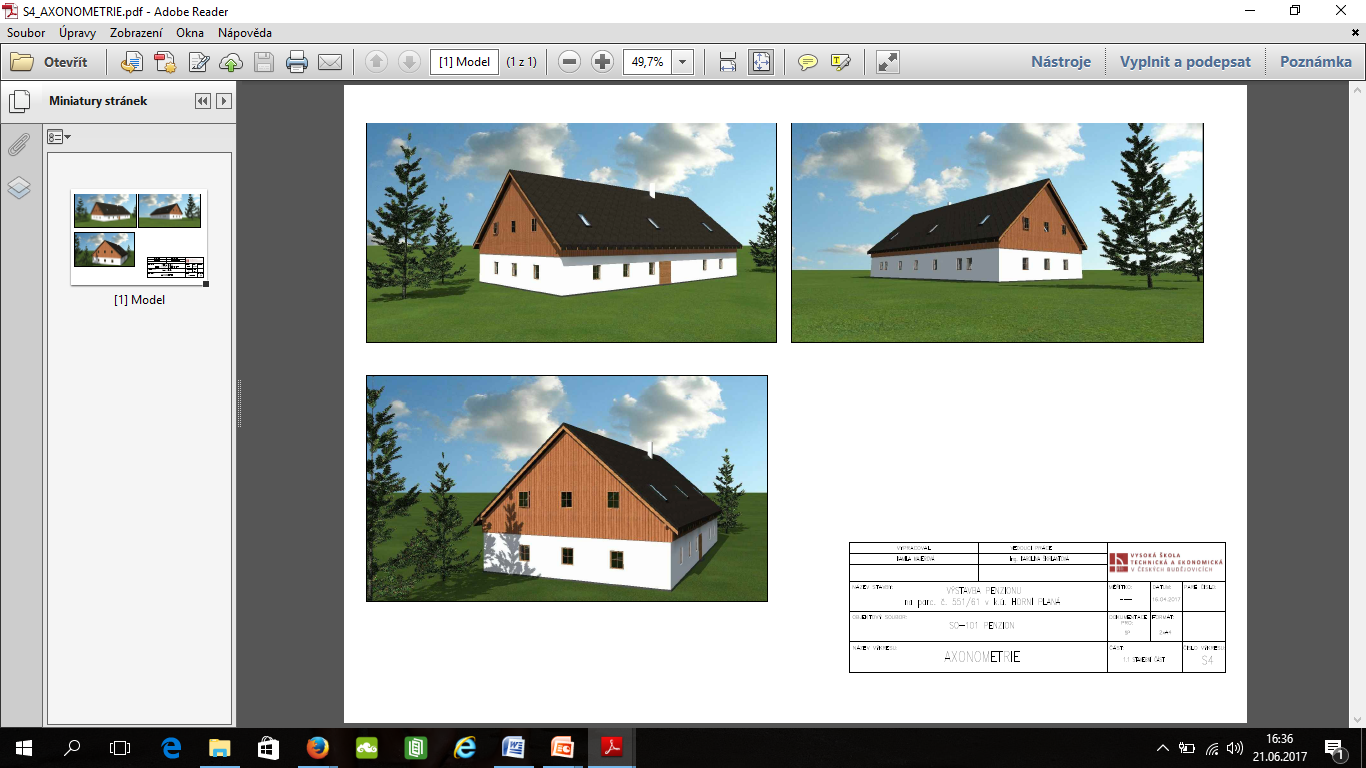 Zdroj: Vlastní
Cíl práce
Cílem bakalářské práce je návrh stavební části projektu pro stavební povolení. Tato zástavba je omezena podmínkami územního plánu a požadavky na zachování urbanistických a architektonických hodnot území.
Výzkumné problémy
Začlenění do území,respektování daných podmínek, norem a zákonů
Dispoziční řešení
Návrh architektonického řešení podle charakteru obce
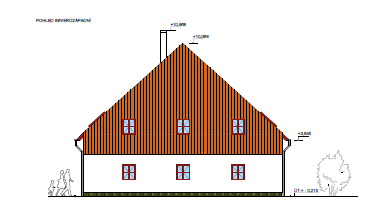 Zdroj: Vlastní
Použité metody
Metoda analýzy dokumentů
  Metoda pozorování 
  Osobní konzultace s Ing. Michalem Huszárem
Umístění navrhovaného objektu
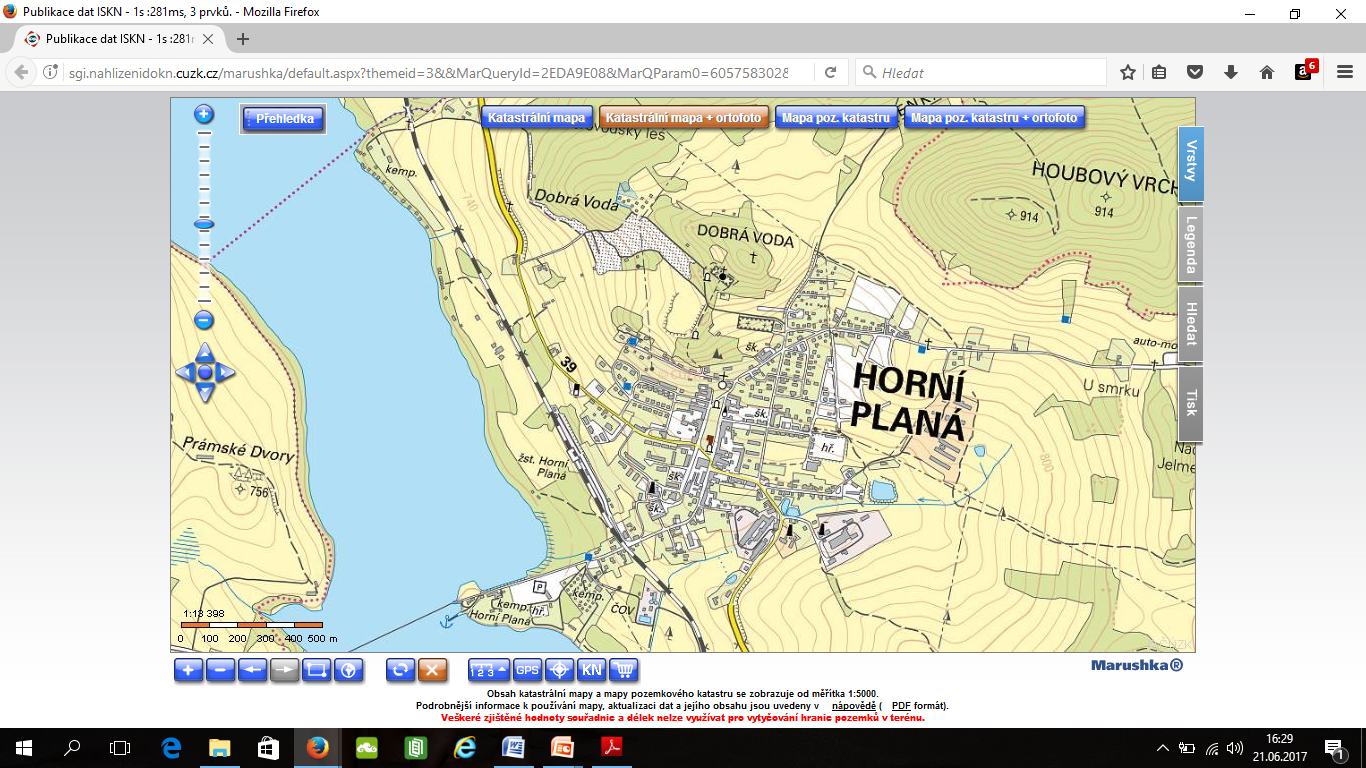 Horní Planá
CHKO Šumava
NP Šumava
parcela č. 551/69
Zdroj: http://sgi.nahlizenidokn.cuzk.cz
Architektonické zásady
Půdorysné proporce
Výška objektu, proporce štítu
Střecha
Konstrukce a materiály
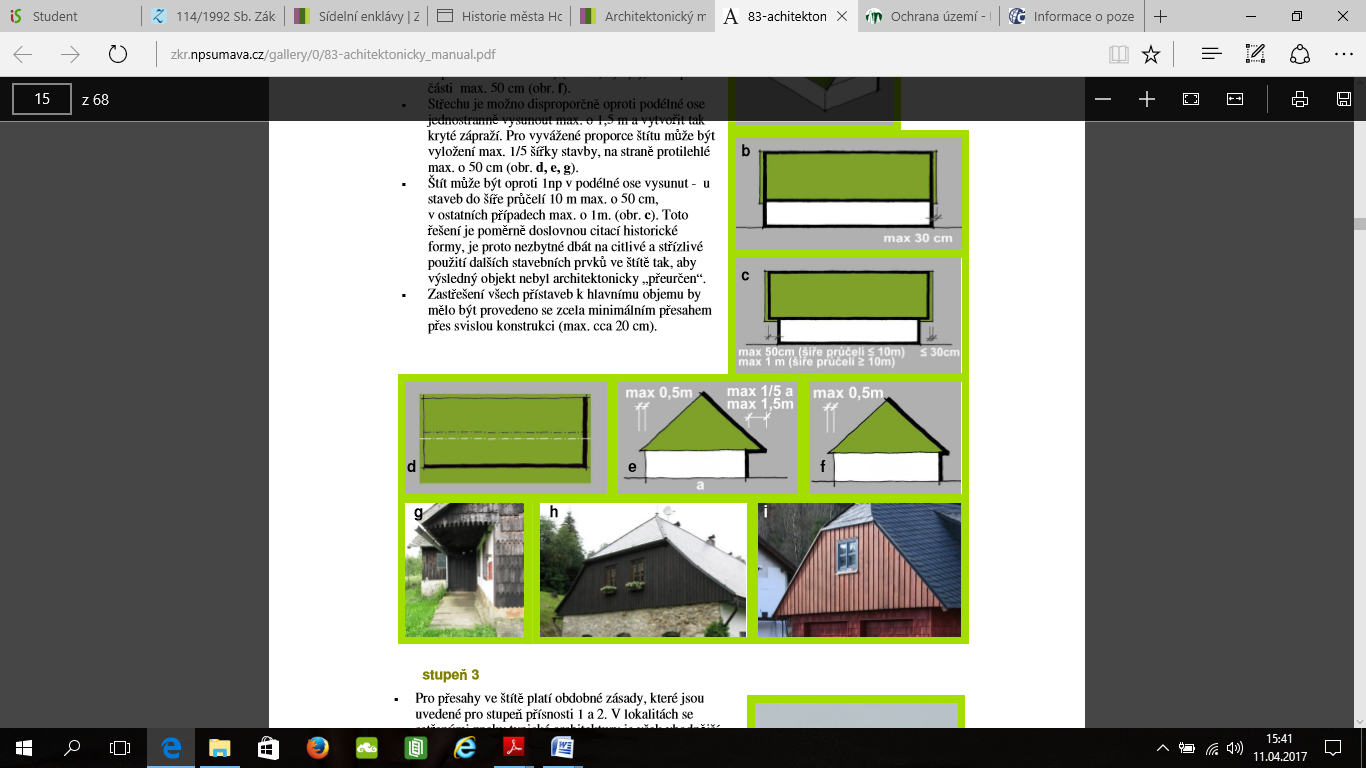 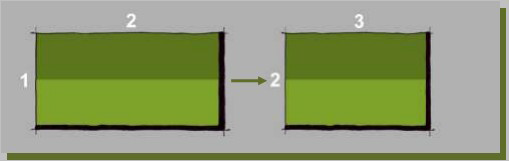 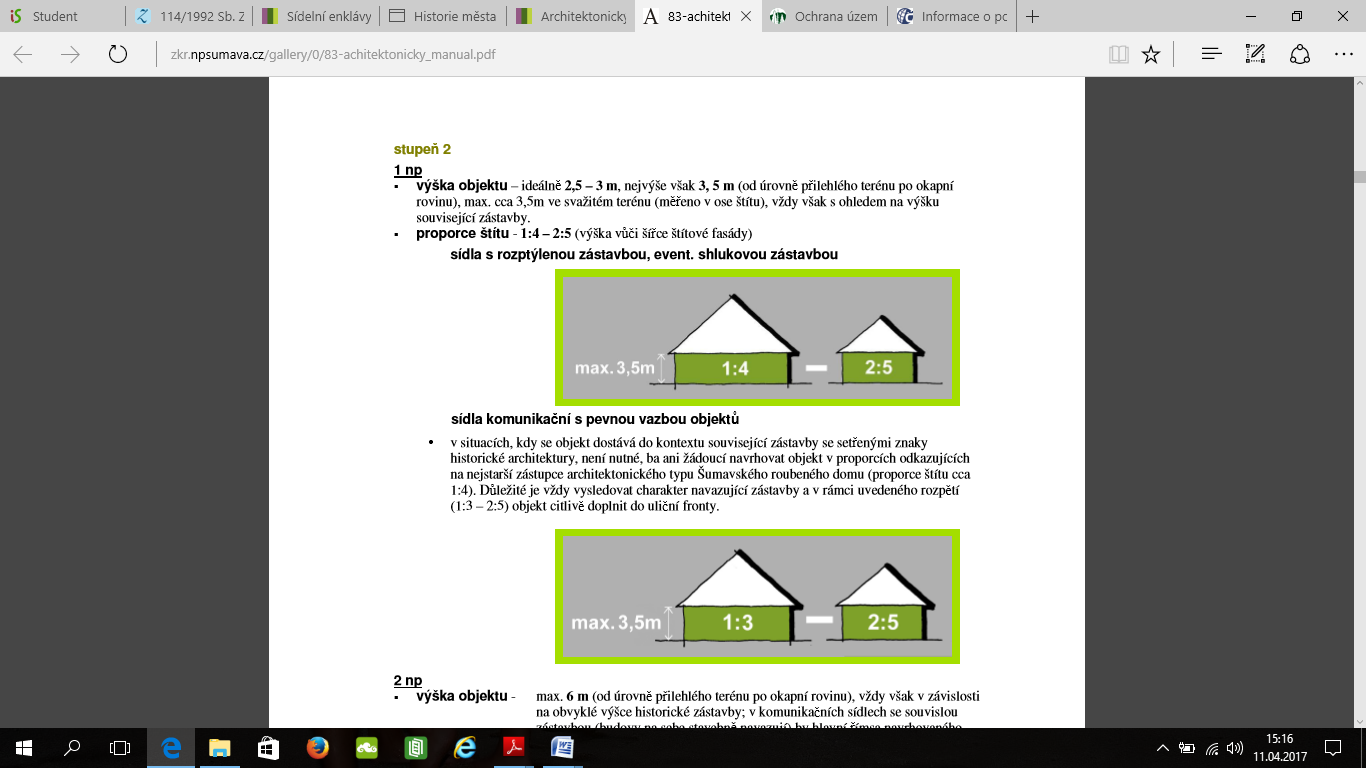 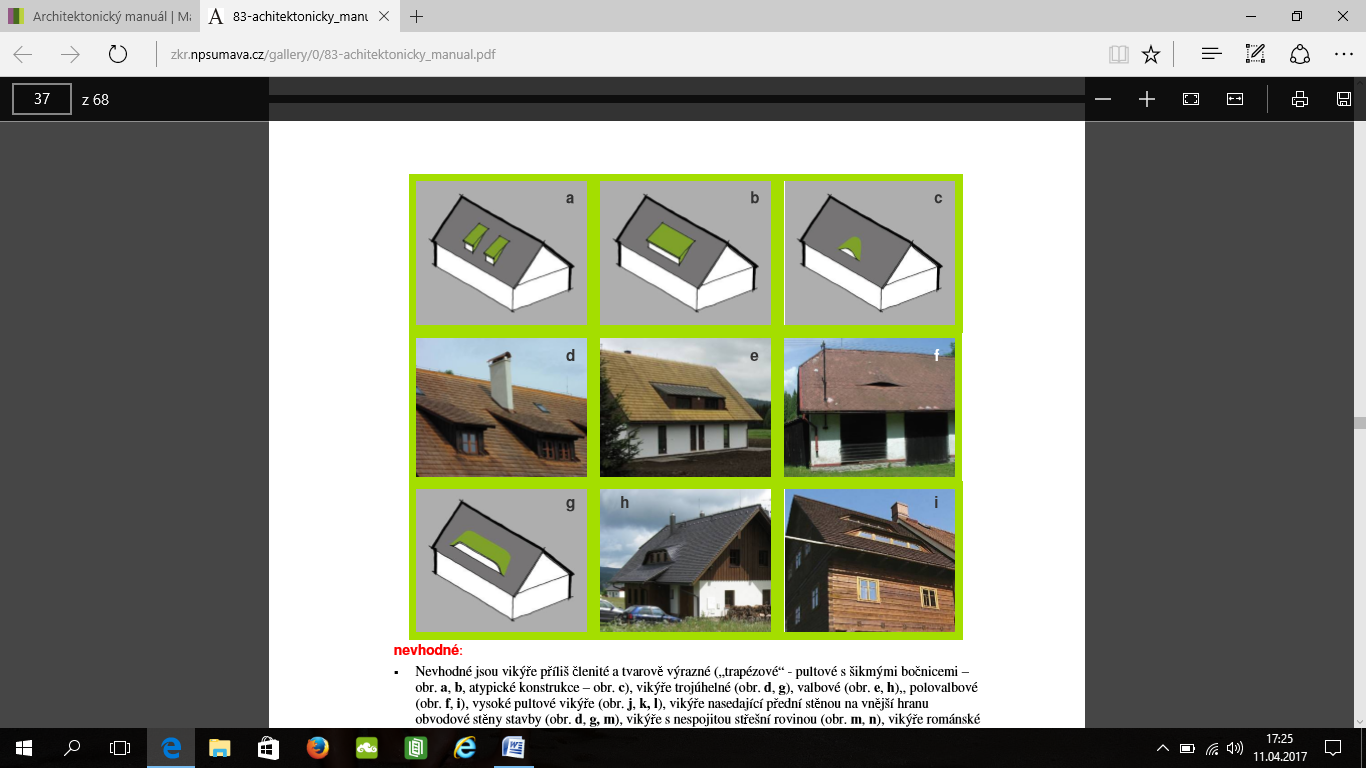 Zdroj: LÖW, Jiří a kol., 2009a. Zachování krajinného rázu NP Šumava část II: Hodnocení kulturní krajiny: 
Architektonický manuál sídel na území NP Šumava. Brno:  Státní fond životního prostředí České republiky
Návrh objektuZákladní charakteristika
Zastavěná plocha: 	416 m2 
Obestavěný prostor: 	4188,288 m3 
Účel: rekreace a ubytování osob
Dvoupodlažní s obytným podkrovím
Systém Porotherm
Střecha sedlová 42 
Krytina vláknocementová šablona
Půdorysné a výškové proporce
Půdorysné proporce 1:2 (13m:26m)
  Výška objektu k okapní linii 3,645 m
  Celková výška objektu 10,068 m
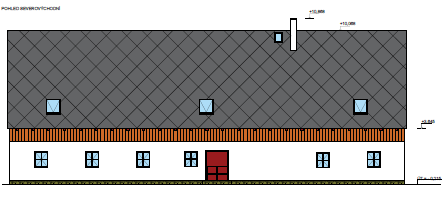 Zdroj: Vlastní
Půdorys 1.NP
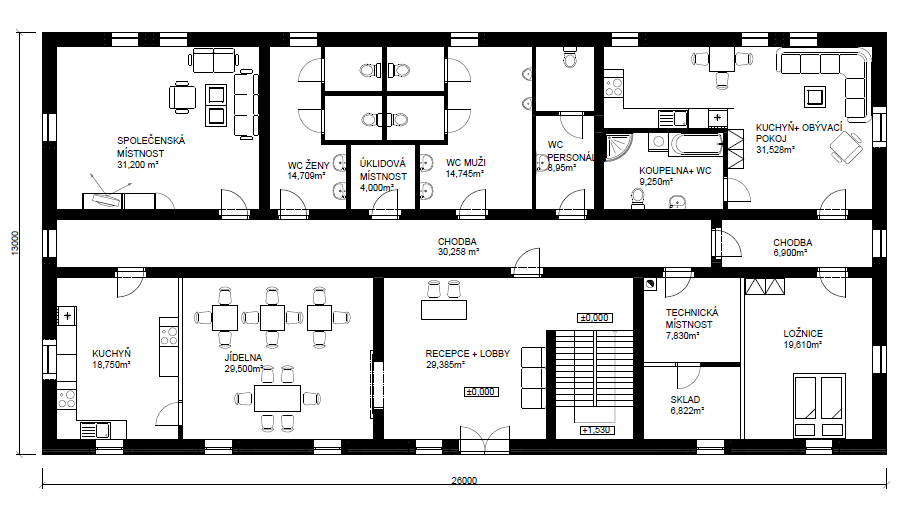 Zdroj: Vlastní
Půdorys 2.NP
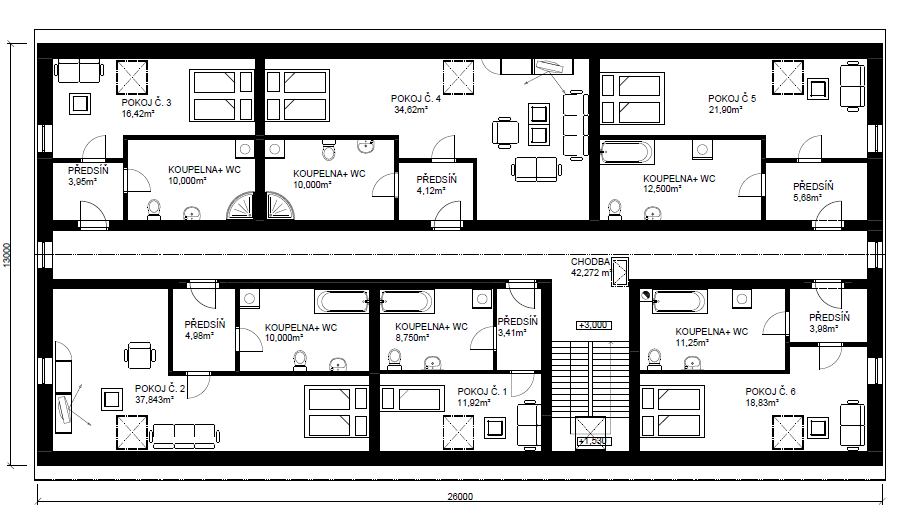 Zdroj: Vlastní
Řez objektem
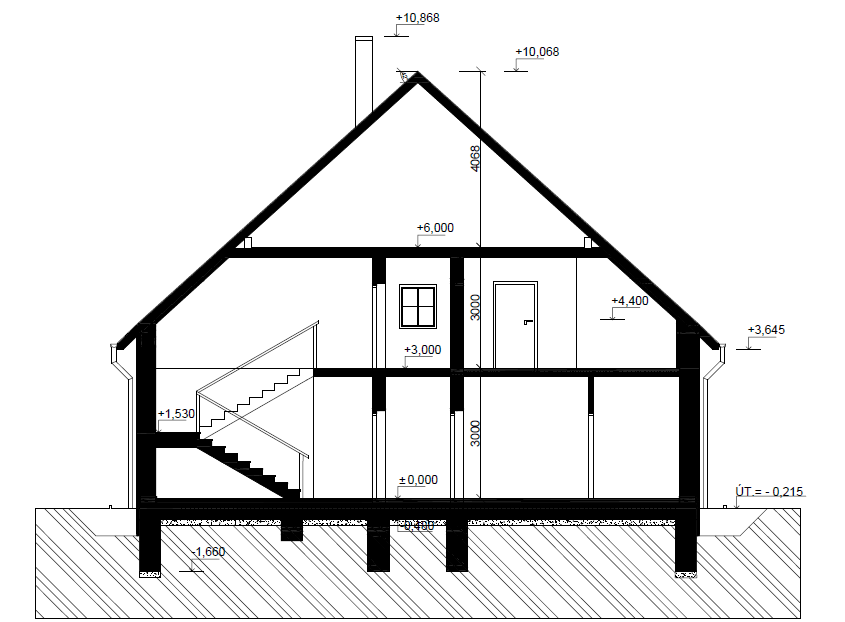 Zdroj: Vlastní
Závěrečné shrnutí
Cíl práce byl splněn v celém rozsahu, včetně zpracování projektové dokumentace ke stavebnímu povolení, tak aby byly dodrženy architektonické a urbanistické zásady pro návrh v CHKO Šumava.

  Výstupný projekt svým citlivým estetickým vzhledem zapadá do stávající zástavby obce Horní Planá.
Děkuji za pozornost
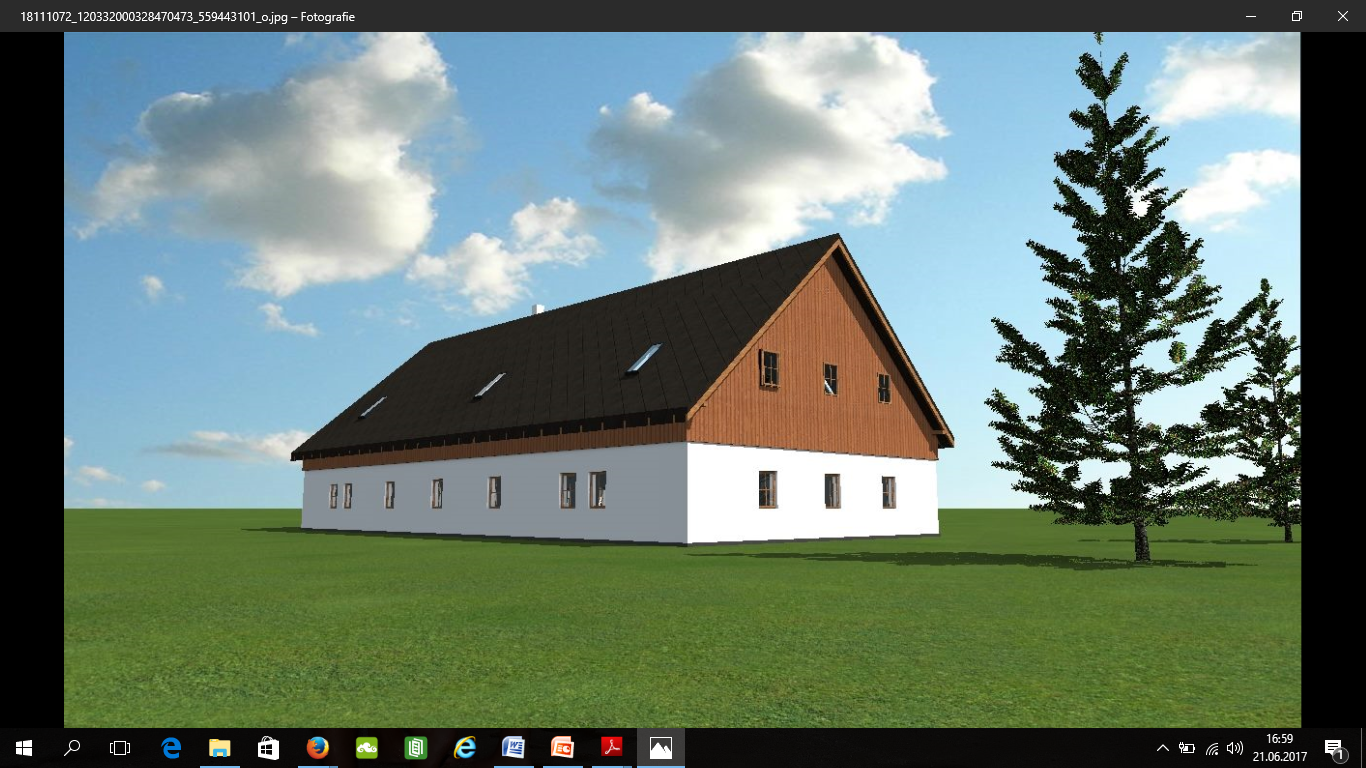 Doplňující dotazy
Jak je zajištěn přívod vzduchu ke kotli, jaký druh paliva bude užito a kde bude skladováno?
Je vhodné využívat pouze jeden zdroj tepla?
Je nutné dešťové vody odvádět do kanalizace? Jak by se tato voda dala využít v navržené stavbě?